«Котята »
Выполнила:
Воспитатель 1КК
Лебедева Л.В.
Цель занятия:
- выполнить рисунок котёнка в нетрадиционной технике рисования методом  «тычка» жесткой кистью.
«Хвост пушистый и усы
Нет приятнее красы!
Лапы – мягкие подушки,
Кверху поднятые ушки, 
Ну, подумайте немножко
Догадались? Это…(кошка).
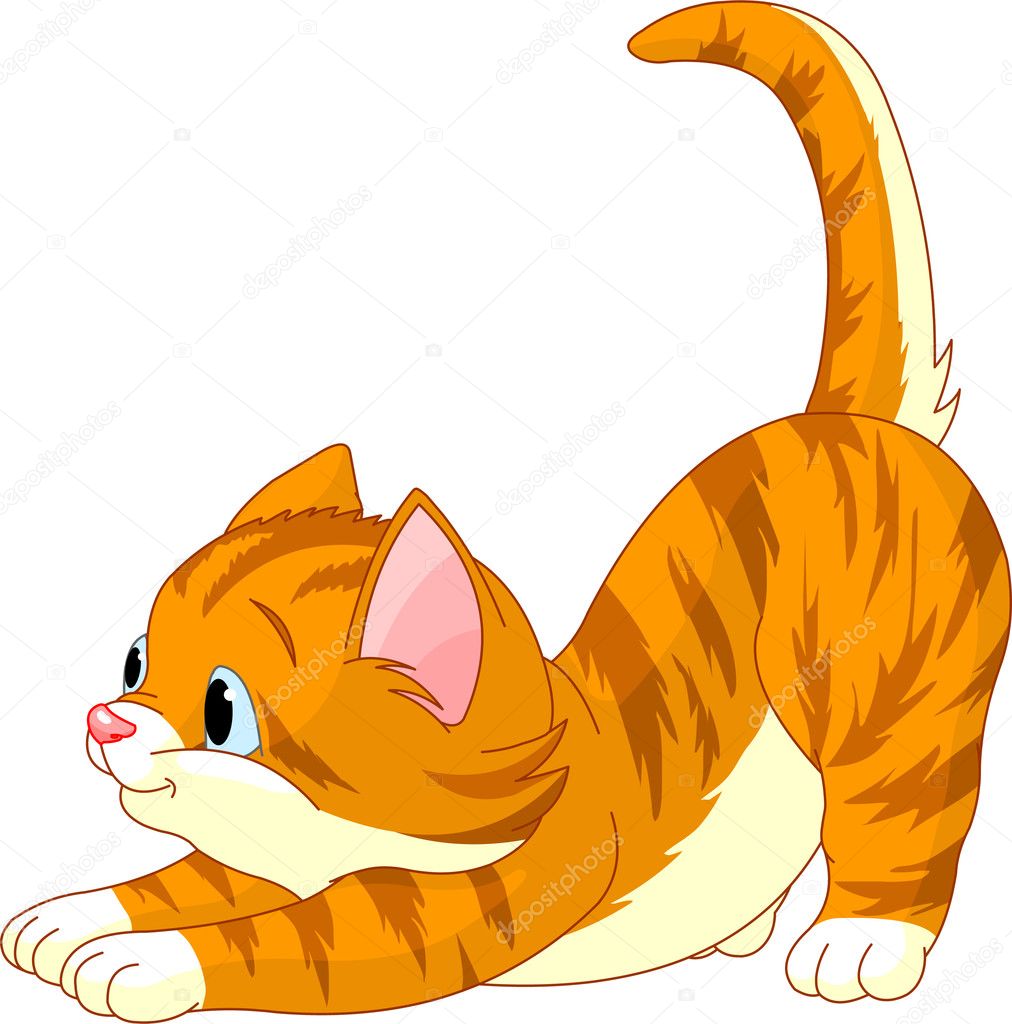 Просмотр картин
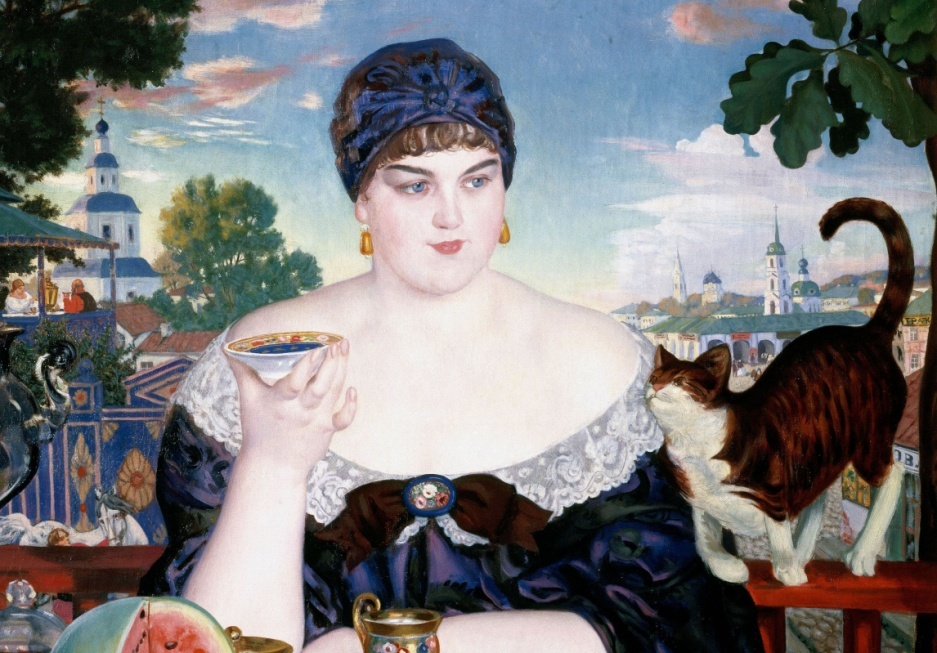 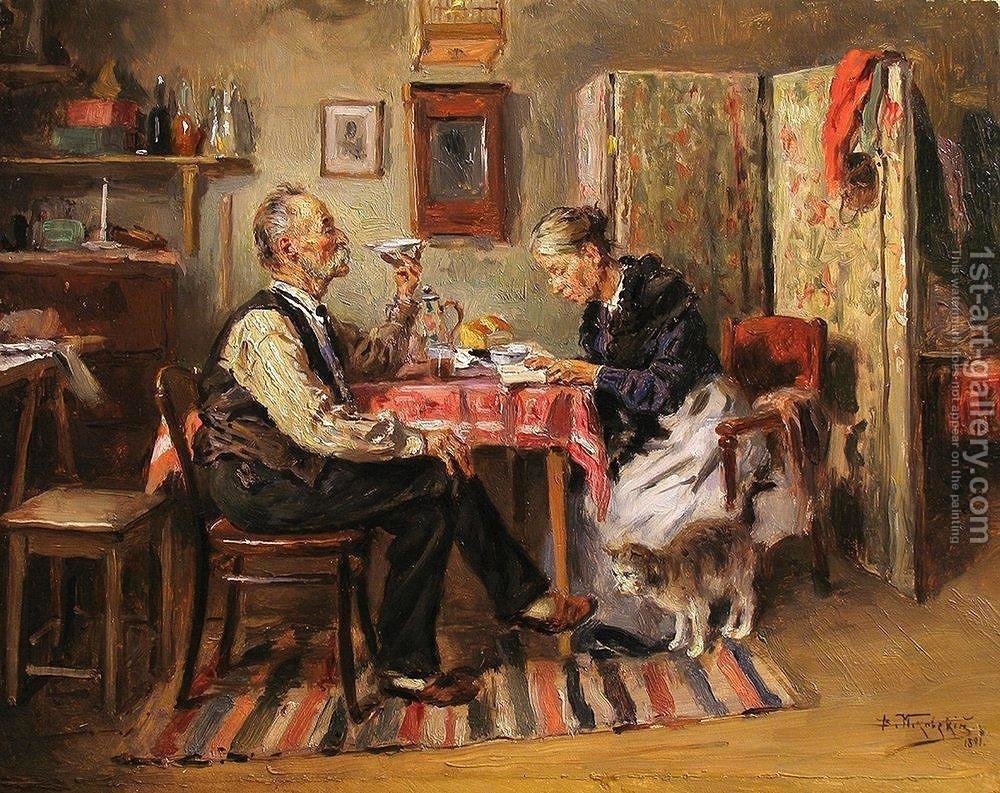 Борис Кустодиев
«Купчиха за чаем»
Владимир Маковский
«Утренний чай»
Генриетта Роннер-Книп
(Бельгийский художник)
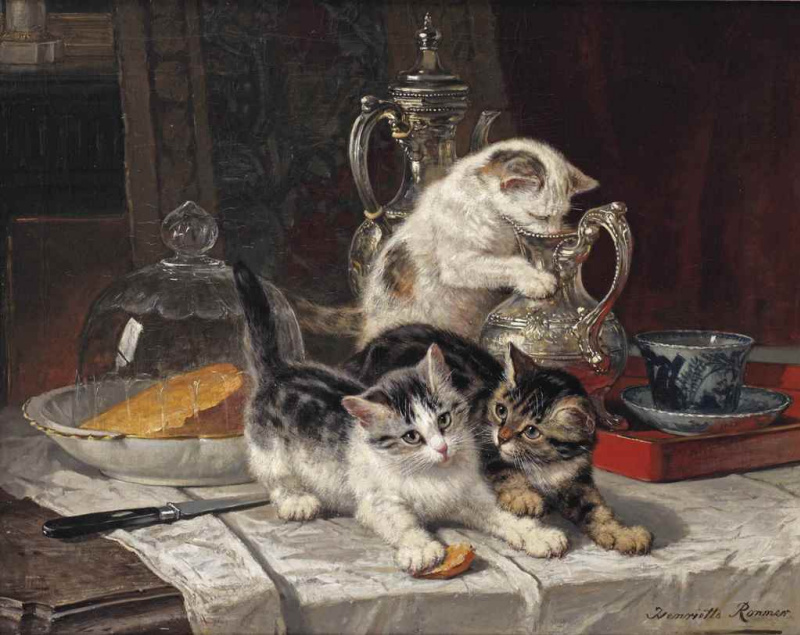 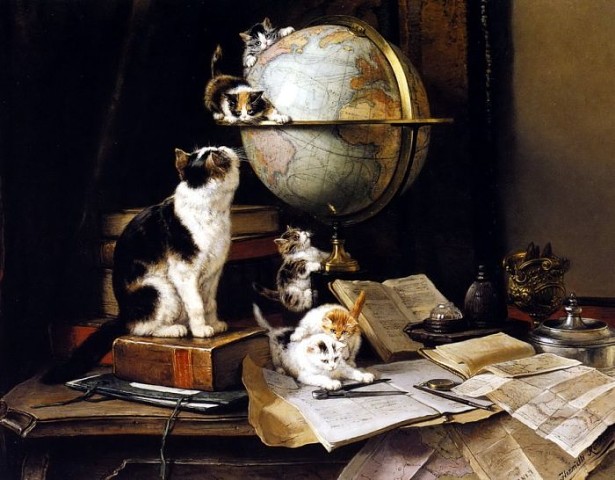 «Время чая»
«Путешественники 
по миру»
Просмотр иллюстраций
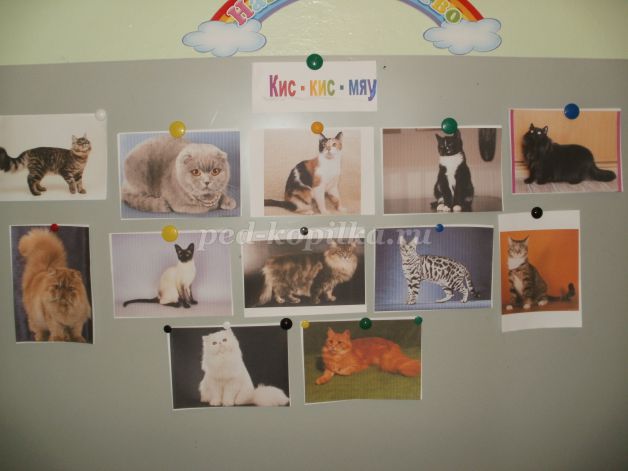 Рисуем котёнка
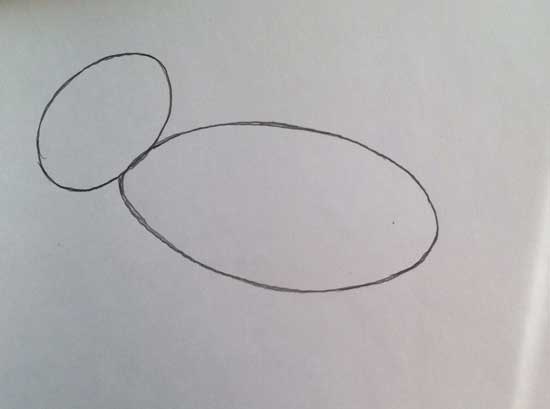 Рисуем овал – это туловище,
 круг – голова;
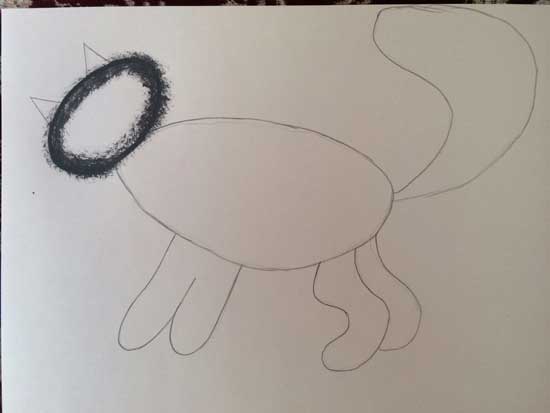 четыре вытянутых овала – передние и задние лапки; один вытянутый и поднятый вверх овал – хвост; на голове с помощью небольших треугольников рисуем ушки.
Рисуем котёнка
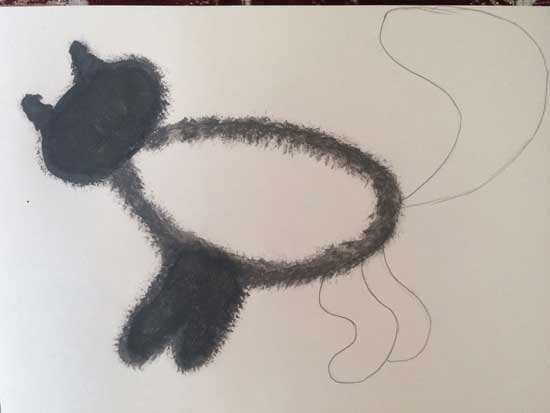 Для того чтобы кошечка была похожа на настоящую, мы будем рисовать контур жесткой кистью.
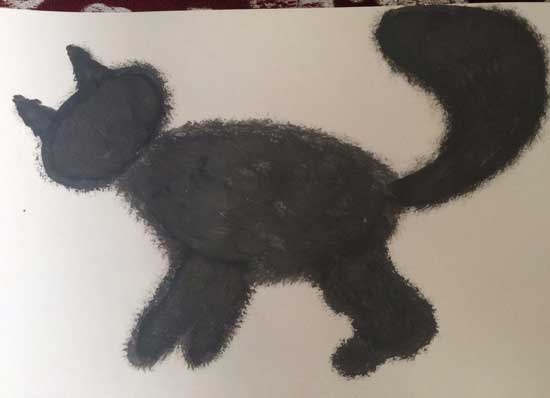 Когда контур будет готов, заполнить отпечатками пространство внутри.
Рисуем котёнка
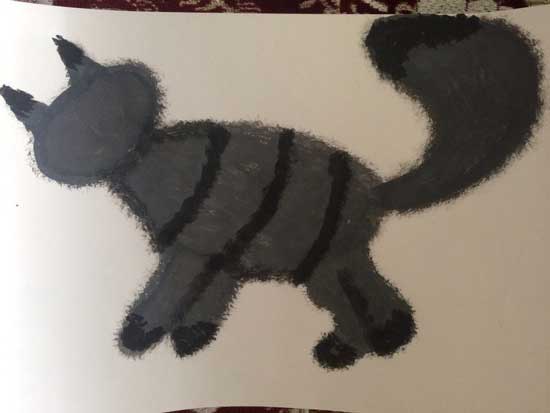 Рисуем глаза, носик, рот, усы
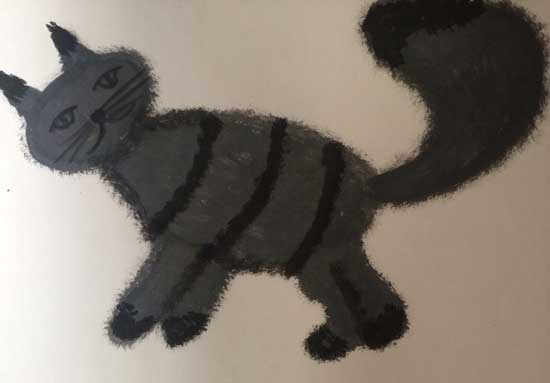 Две параллельные точки – глаза, одна жирная точка пониже – носик.
 С помощью горизонтальных линий 
рисуем усы.
 Дугообразной линией изображаем рот.
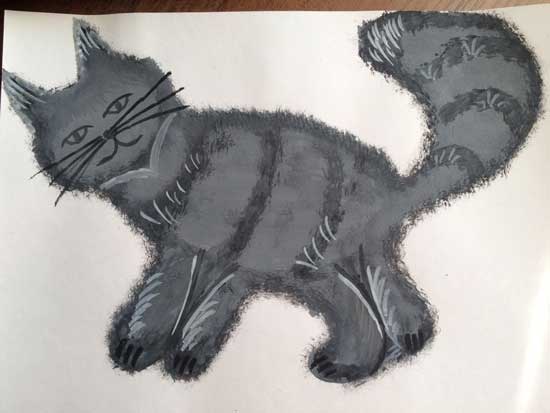 Ребята славно потрудились!!!
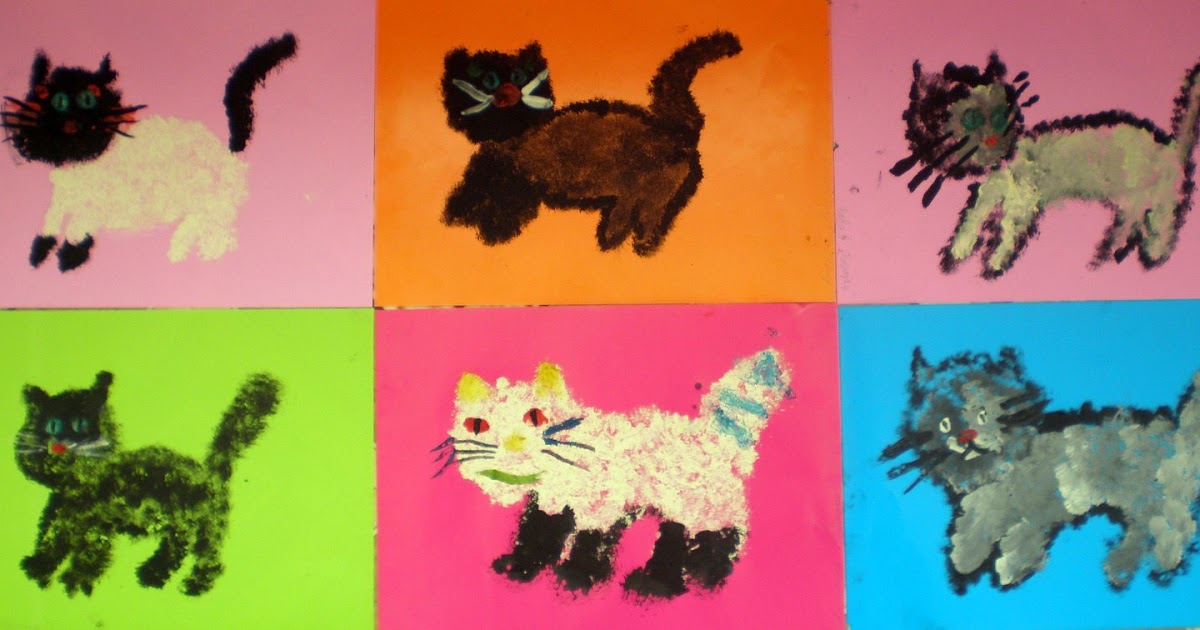 Спасибо за внимание!!!
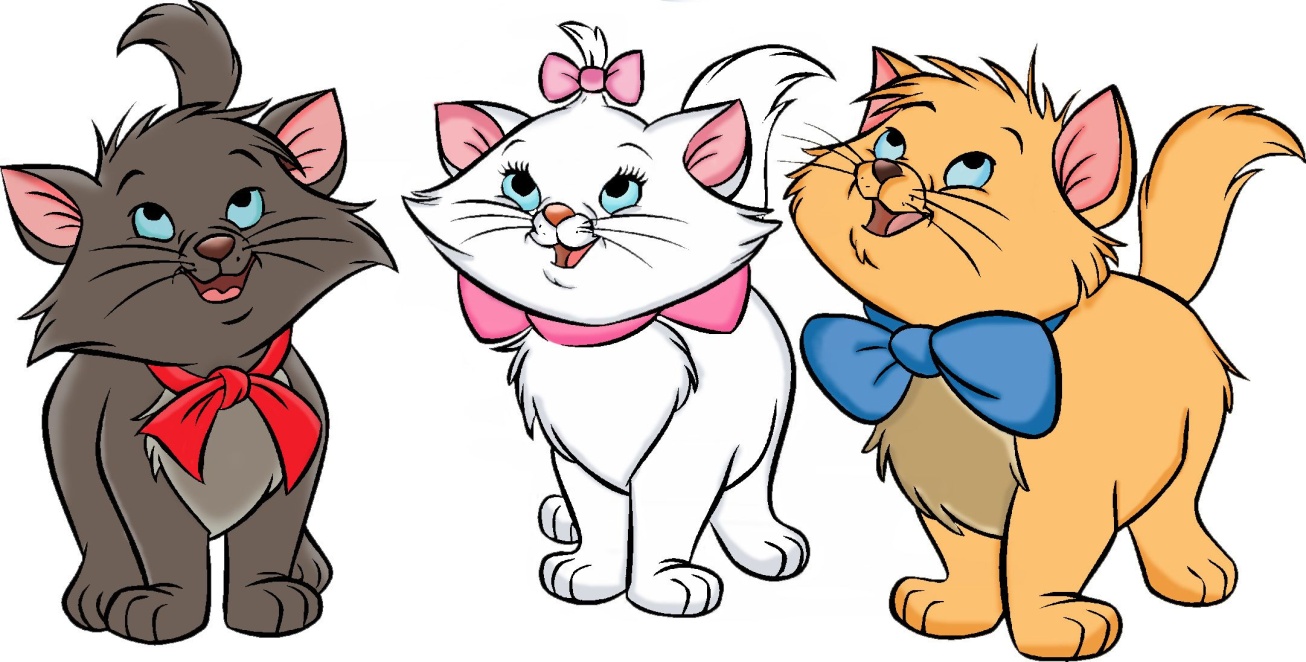